Calibrating Sprayers for Droplet Size….….according to the label
Robert E. Wolf 
Extension Specialist Application Technology
Biological and Agricultural Engineering
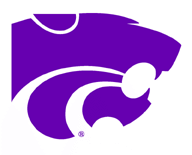 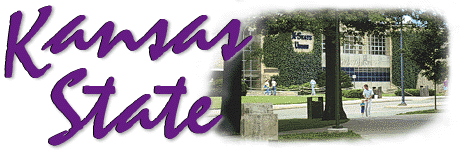 [Speaker Notes: Use either title slide.  Hide the one you do not want to use.]
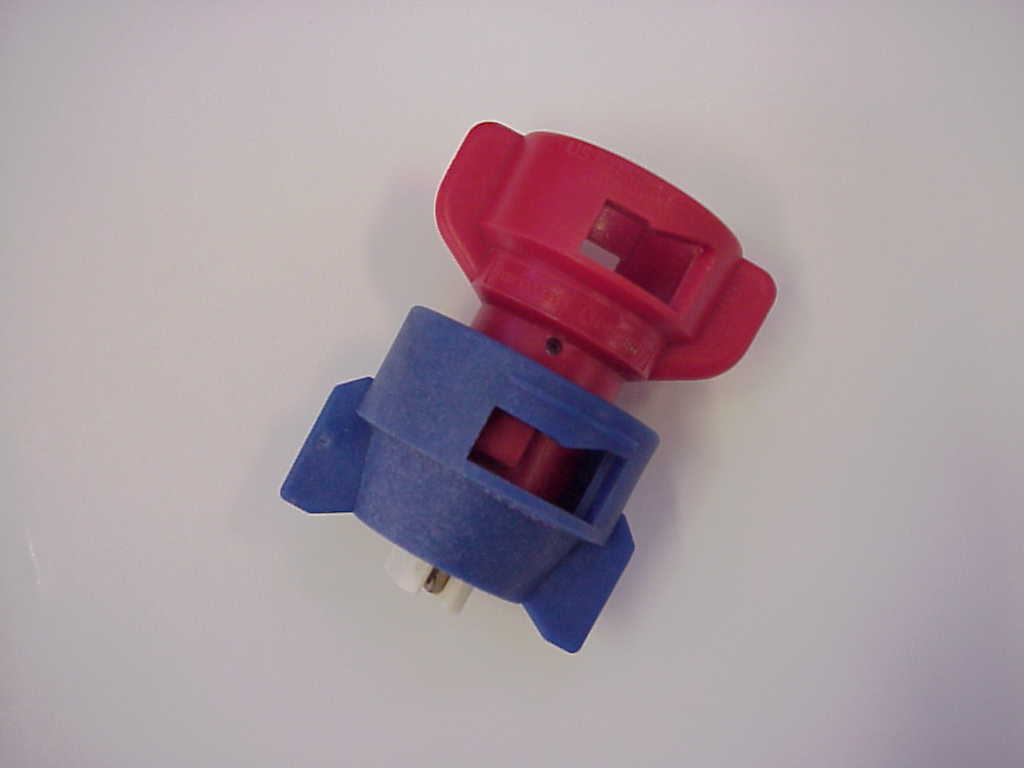 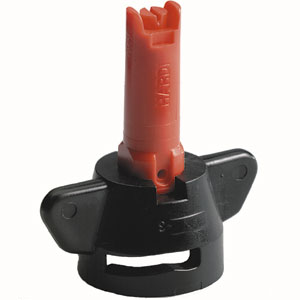 Nozzle Technology……
Nozzles designed to reduce drift
Improved drop size control
Emphasis on ‘Spray Quality’
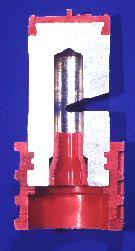 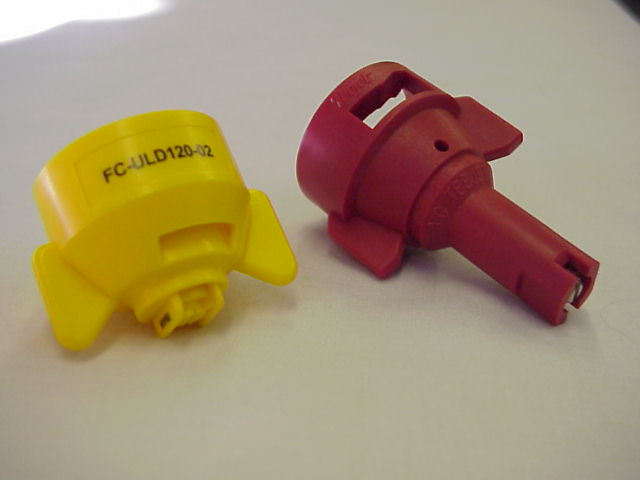 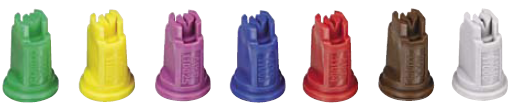 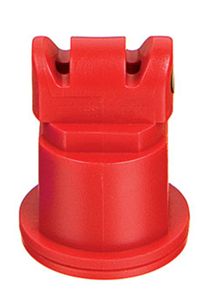 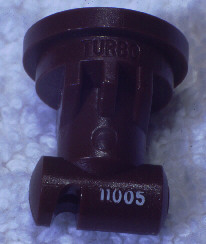 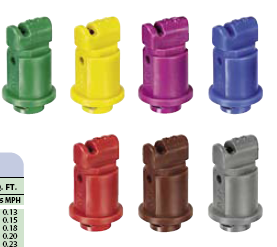 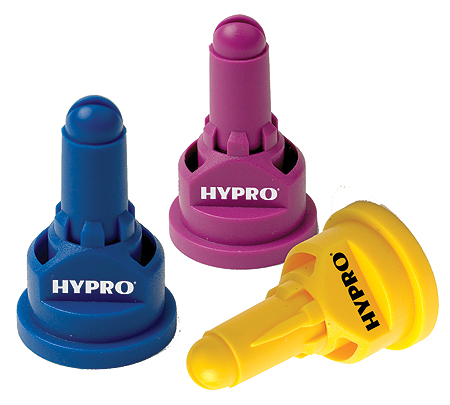 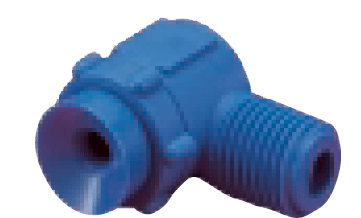 [Speaker Notes: Beginning with the ‘extended range’ flat fan nozzle (all major manufactures have one), continuing with the design of ‘preorifice inserts’ and ‘turbulation chambers’, and now with the ‘venturi’ style nozzle design, nozzle manufacturer's have worked to develop nozzles that are improving the quality of spray emitted.]
Nozzle Efficacy/Drift Slope
1980
30 years
Reducing Spray Drift
Extended Range
Nozzle development timeline
XR, TR

Turbo Flood
Turbo TeeJet
Wilger Designs


Air Mix
AI XR
GuardianAir



AI
Ultra Low Drift
Turbo Drop

TTI
Chamber Design
Venturi Design - II
Venturi Design - I
Efficacy
2010
Nozzles-Recommended Use
20-25 PSI
flat spray
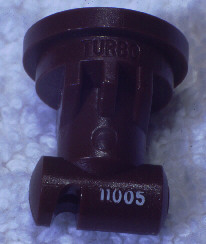 chamber
30-40 PSI
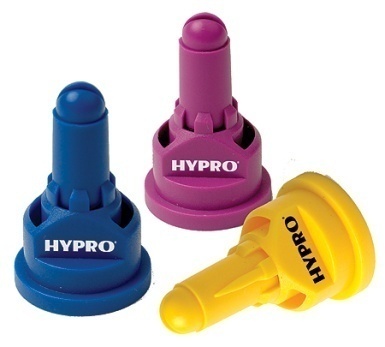 40 PSI
IN BETWEEN VENTURI
air induced/venturi
50-80 PSI
[Speaker Notes: Beginning with the ‘extended range’ flat fan nozzle (all major manufactures have one), continuing with the design of ‘preorifice inserts’ and ‘turbulation chambers’, and now with the ‘venturi’ style nozzle design, nozzle manufacturer's have worked to develop nozzles that are improving the quality of spray emitted.]
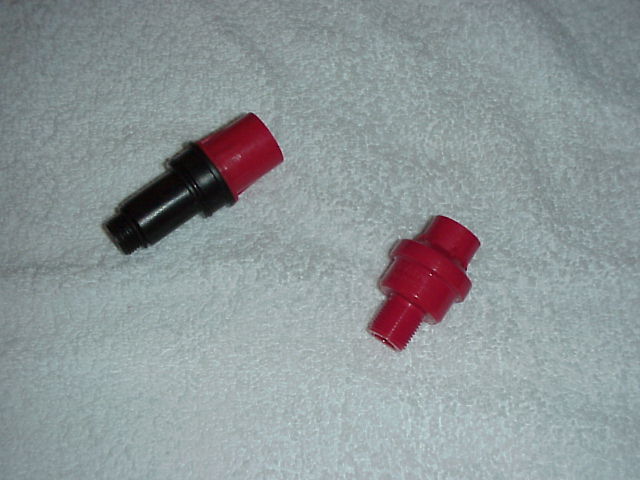 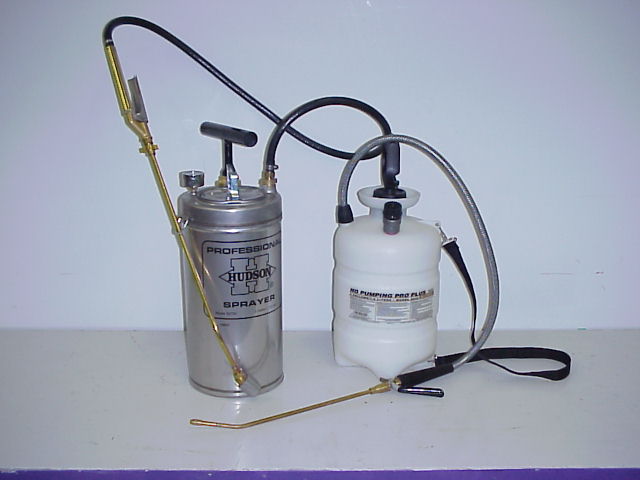 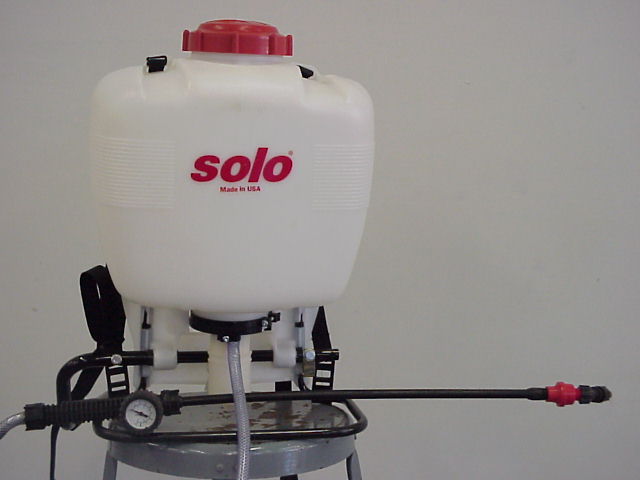 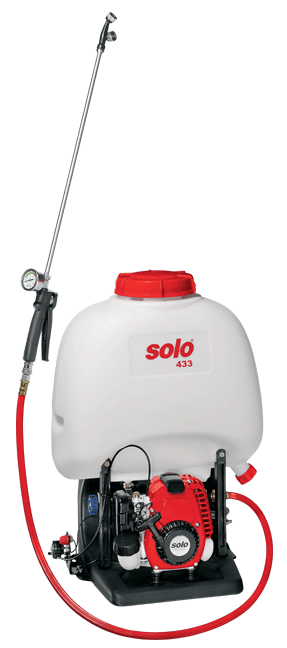 Spray Management Valves
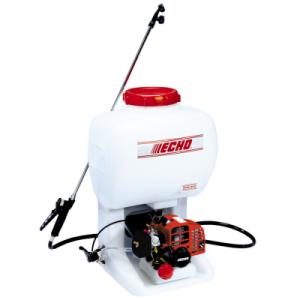 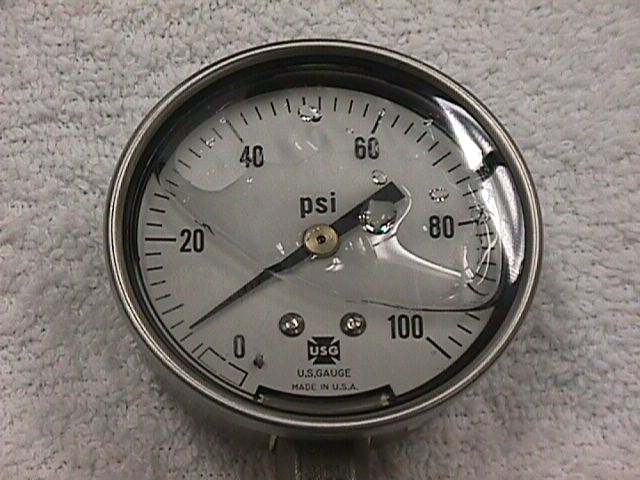 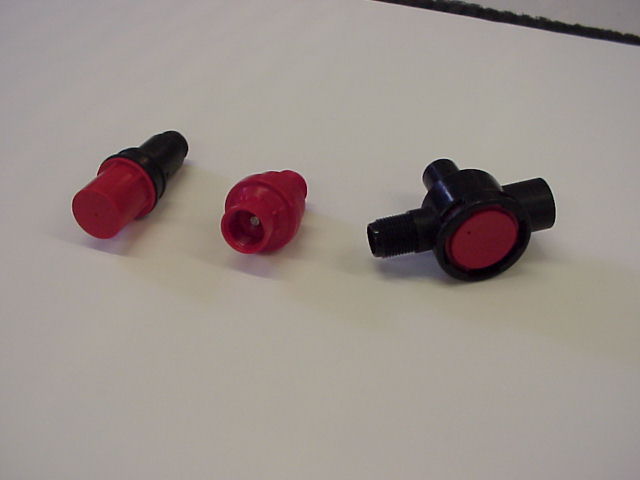 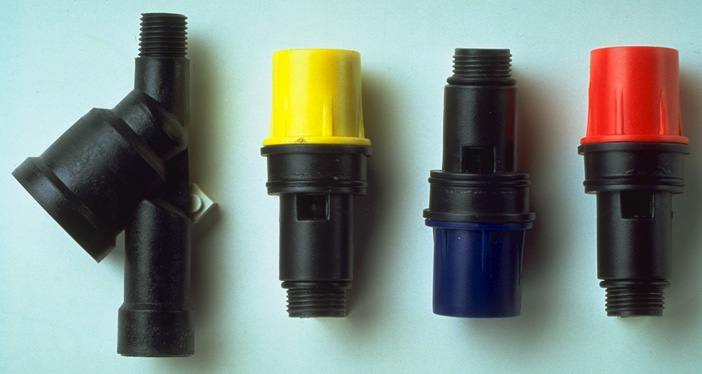 Spray Management Valve
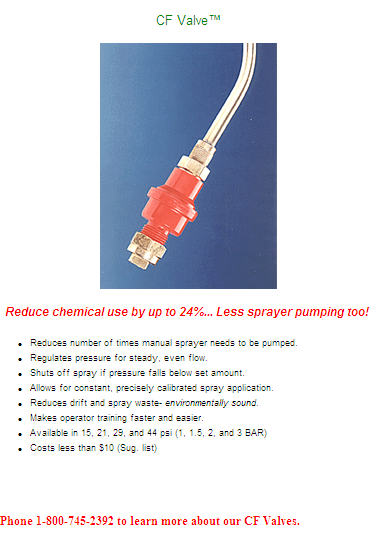 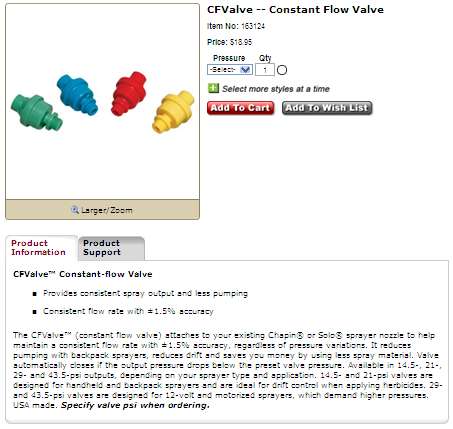 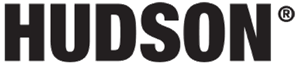 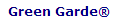 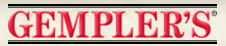 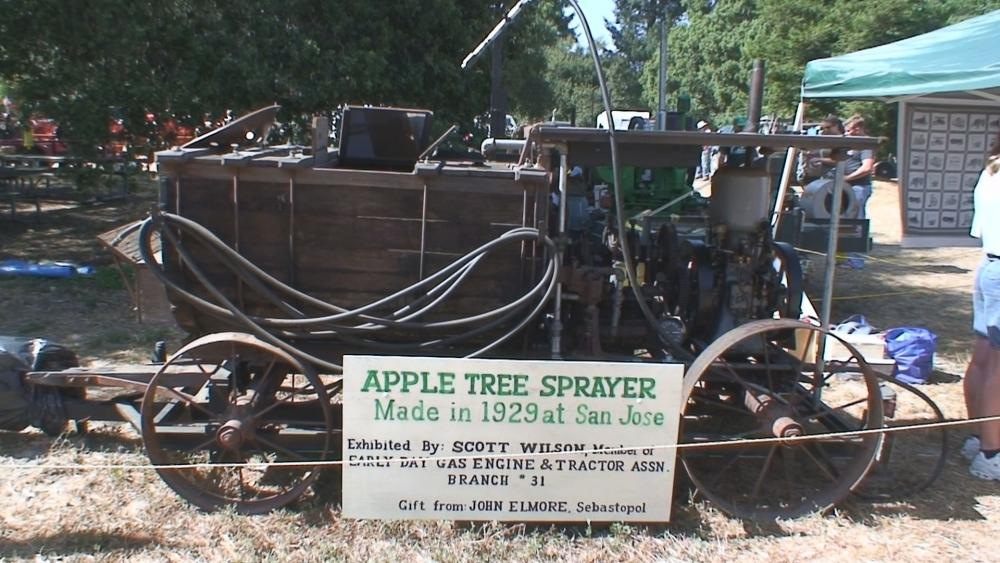 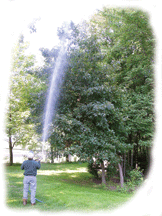 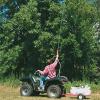 Vertical Reach at Various Pressures (Spray Gun)
Accurate and efficient applications:Increase Efficacy – Minimize Drift
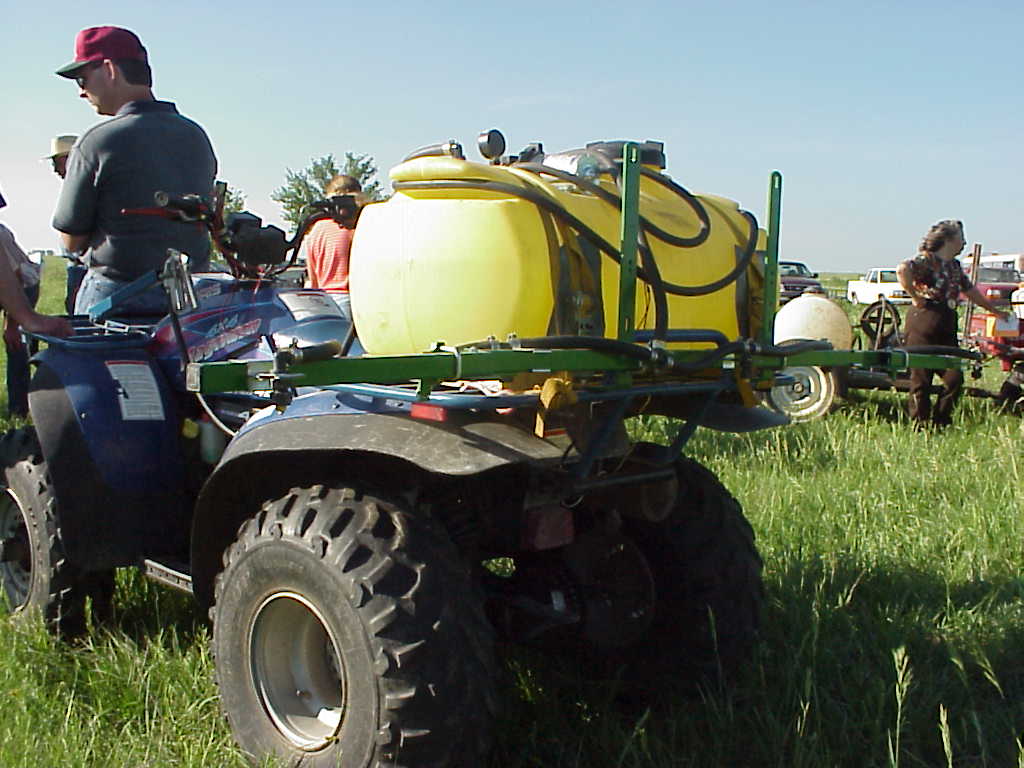 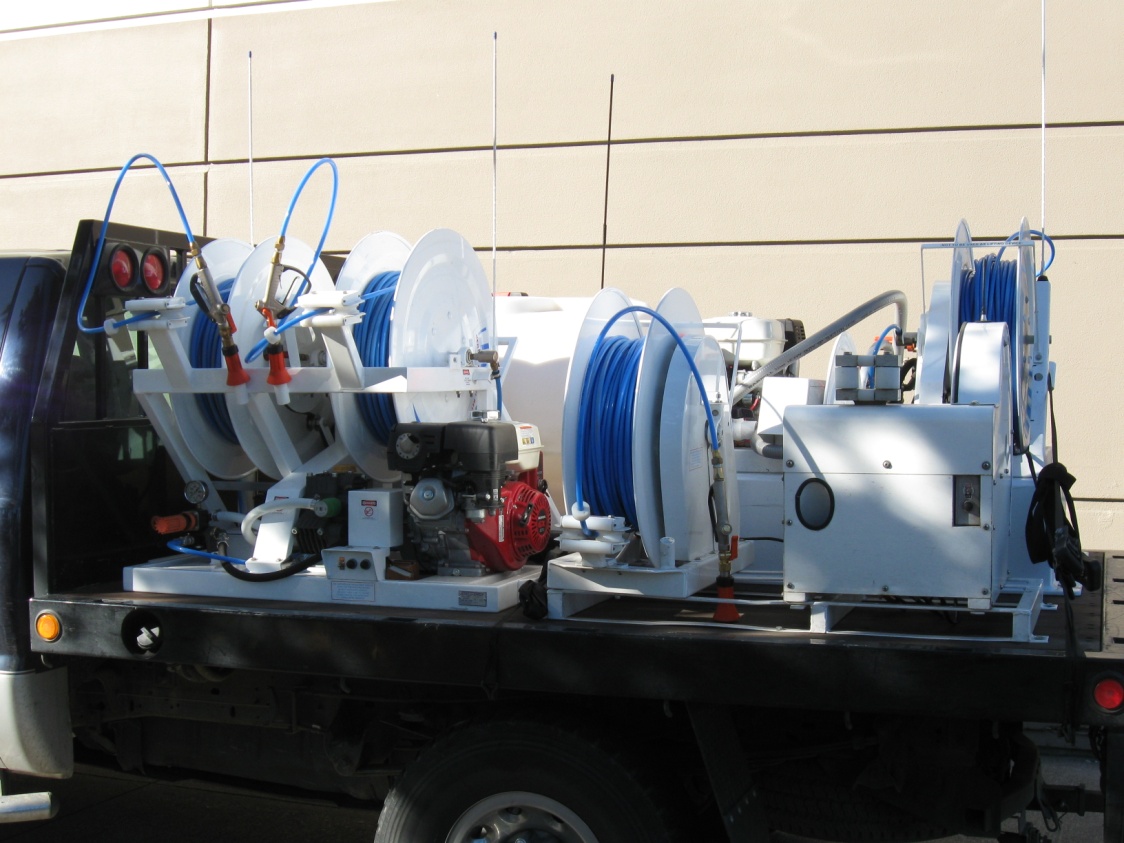 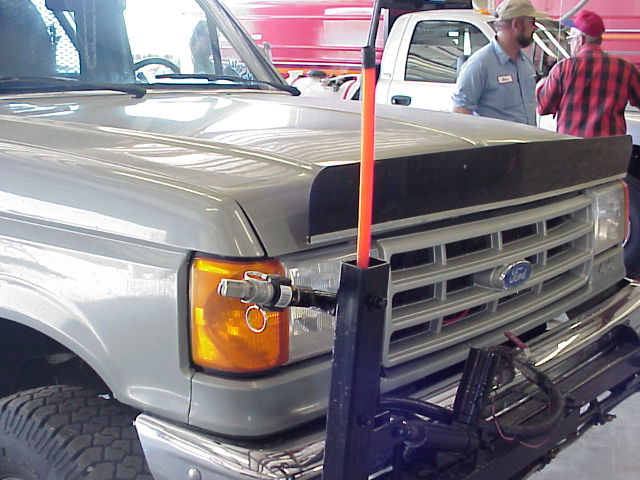 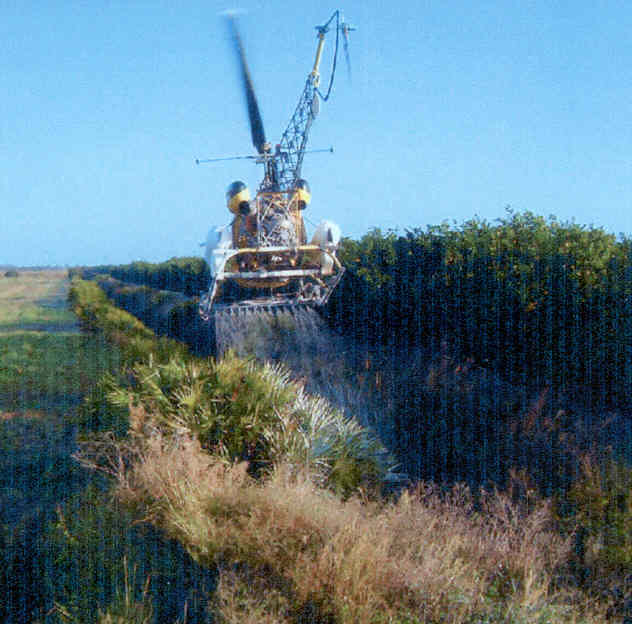 [Speaker Notes: Many technological changes have occurred in the spray industry in recent years.  Much attention has been given to application equipment to increase efficiency and minimize spray drift.  This presentation is designed for you to share some of these application technologies in ground application with your applicator audiences.  Equipment design changes have occurred in all forms of ground application.  Much of the improvements has been directed at the reduction of spray drift.]
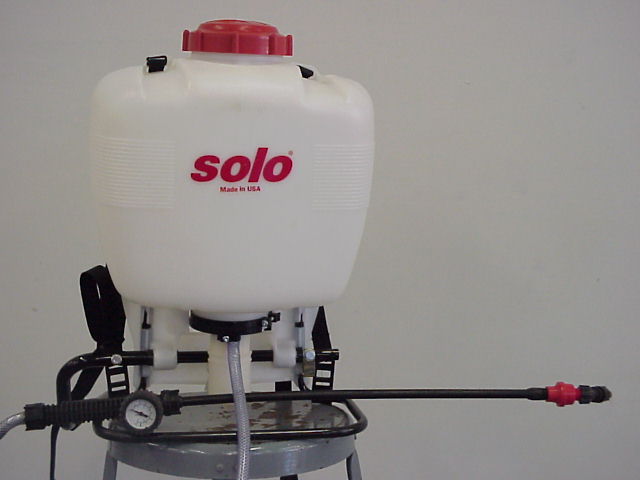 Converting to a flat-fan and/or drift reducing nozzle
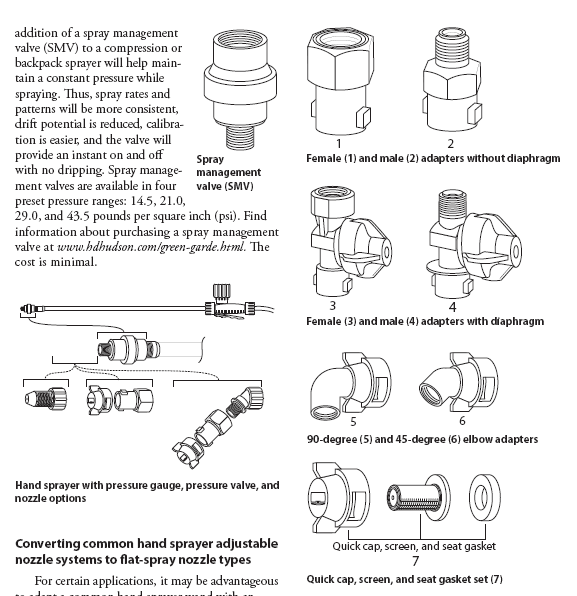 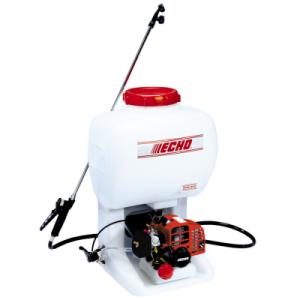 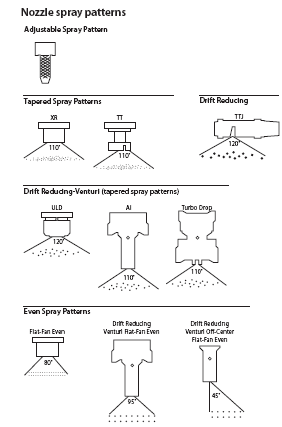 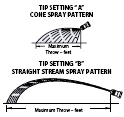 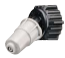 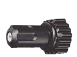 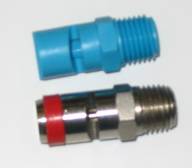 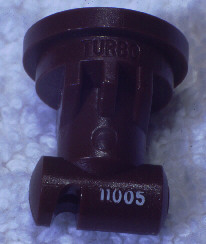 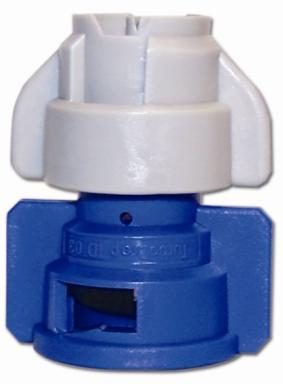 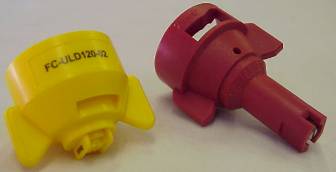 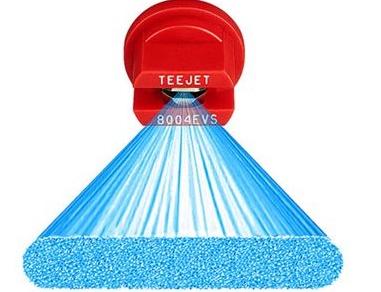 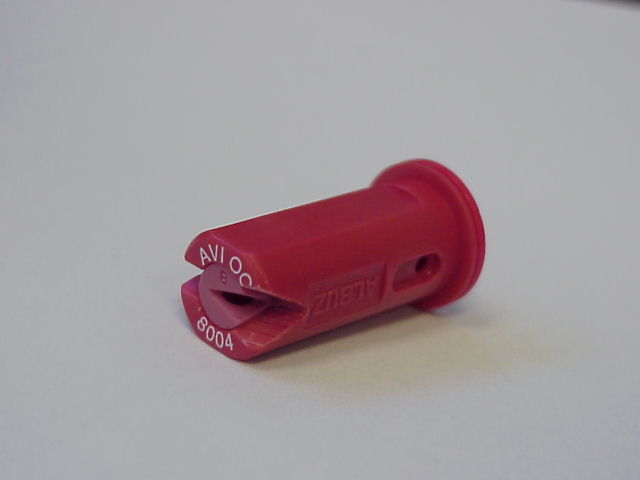 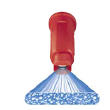 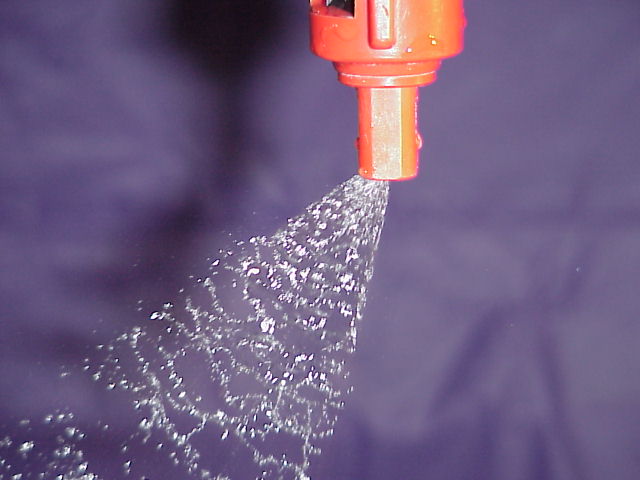 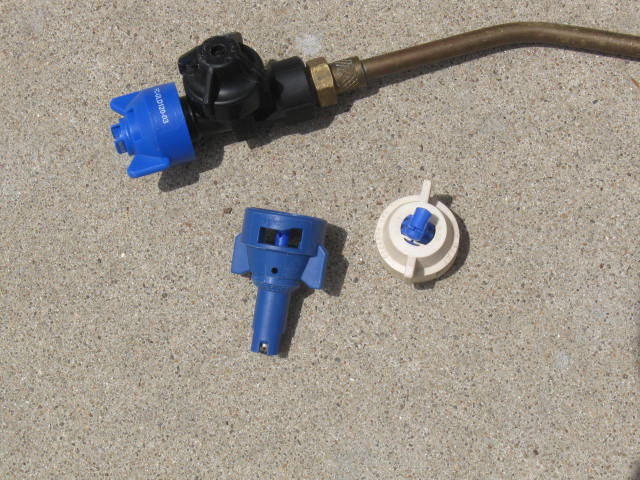 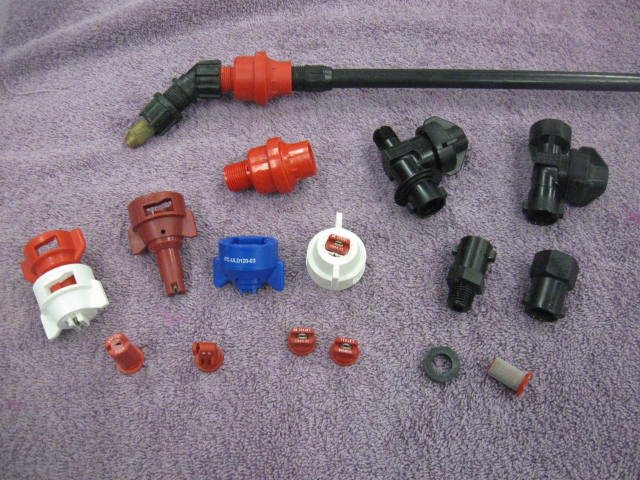 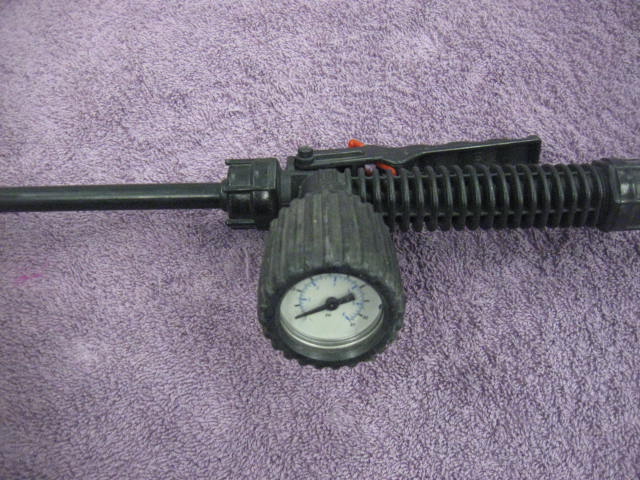 Nozzles are important because:
Control the amount – GPA.
Determine uniformity of application.
Affects the coverage.
Influences the drift potential.
[Speaker Notes: These are my points to emphasize the nozzles importance.  The next several slides will explain or highlight each point in more detail.]
Calibration!!!!
GPA
Ensuring that the spray output is what it is supposed to be!
Calibrating Boom Sprayers – MF2894
Calibration/Nozzle Selection:
What is the first step?
Use label to select the 
application volume
product rate
Choose an appropriate travel speed - MPH
Effective width of application
nozzle spacing
Calculate GPM – Flow rate per nozzle
Select the correct size of nozzle!
[Speaker Notes: This emphasizes my philosophy on calibration and leads into selecting the correct nozzle size.  Begins with the label (the law), then based on travel speed.  Nozzle spacing is used but typically does not change – usually 20-inches.  Formula on next slides with example of a calculation.]
Flow Rate Equation:
Equation
See Page 173, TeeJet Catalog 50A
Calculates for amount of flow from one nozzle
Represents the size of nozzle to put on the sprayer
[Speaker Notes: This is the key formula.]
GPM Example Solution:
.30gpm
Answer
[Speaker Notes: Example of 12 gpa at 12 MPH.  Will need an orifice to deliver 0.48 gpm.  Pressure to be determined on following slide.]
Selecting the proper nozzle….
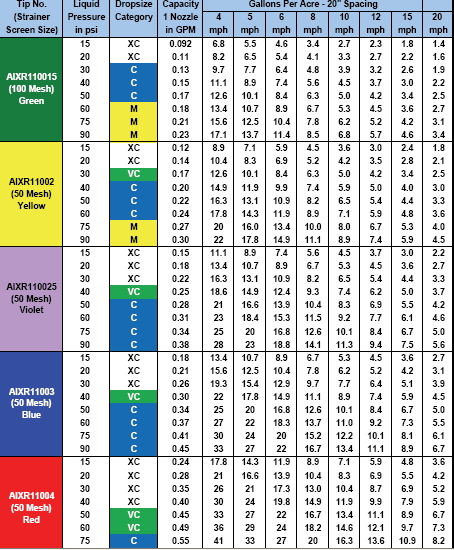 Page 9, 12, 14, 15
Calculate GPM (formula)
Look under GPM column
Match to pressure-psi
Choose the size needed
Operate at given pressure and speed used in formula to achieve GPA
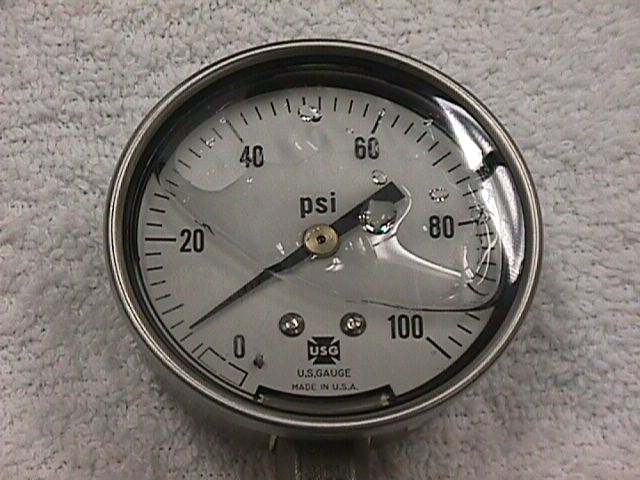 .30
[Speaker Notes: Select the pressure to suit the nozzle type.  Bigger the orifice the lower the pressure.  Pressure gage is used to emphasize that the pressure should be monitored at the nozzle for the most accurate flow rate measurement.]
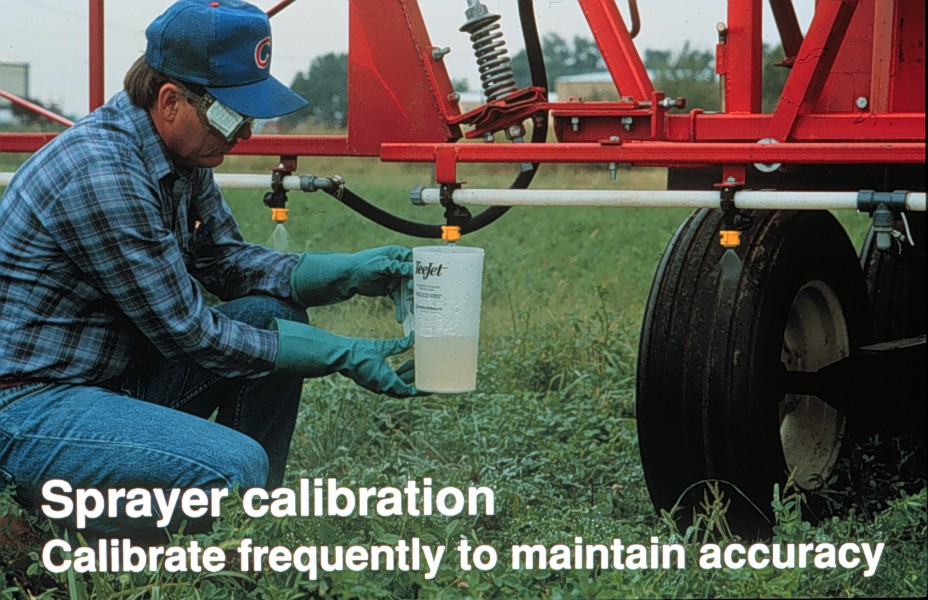 [Speaker Notes: Final check for accuracy.  The container over a time collection is the most valid and easy method.]
SpotOn Electronic Calibration Tool
Successful Farming Sponsored and will publish findings.

Scott Bretthauer - U of I
Jim Wilson - SDSU
Randy Taylor - OSU
Bobby Grisso & Pat Hipkins - VTU
Mark Hanna – ISU
Bob Wolf – KSU
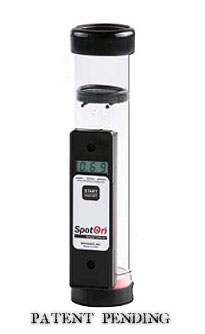 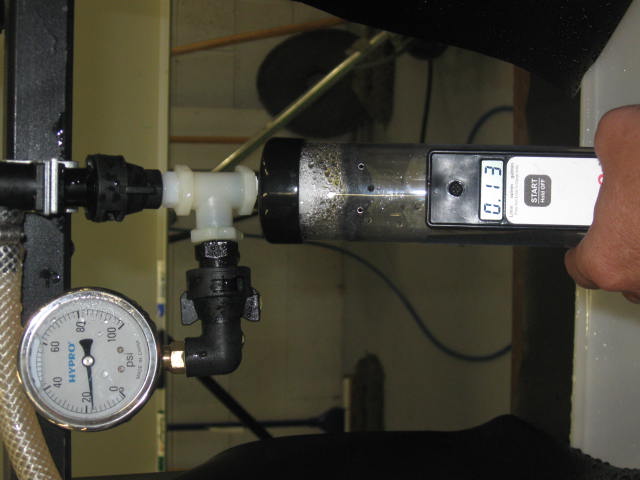 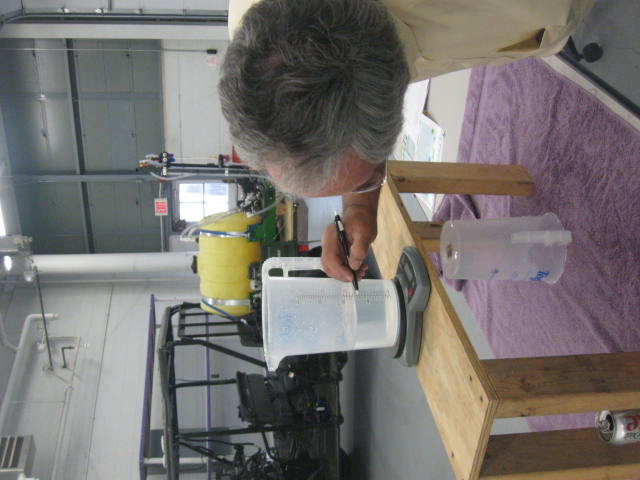 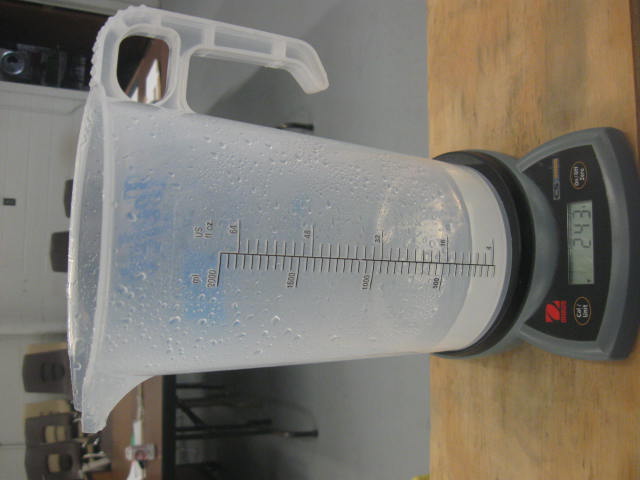 Calibration!!!!The next phase!
A new concept for applicators!
Ensuring that the spray droplet spectrum is what it is supposed to be to maximize efficacy while minimizing drift!
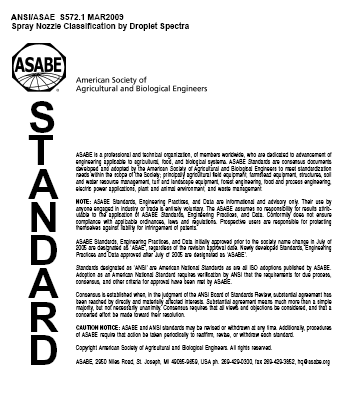 2009
ASABE S-572.1 Droplet Size Standard
2009
NEW
S572
NEW
ASABE Standard
>150
Fungicides/Insecticides
151-250
251-350
351-450
Herbicides
451-550
>551
Source: Crop Life – July 2002
[Speaker Notes: Summary chart with descriptions and approximate droplet sizes recommended.  Important to mention the relative size so they can keep it in perspective.]
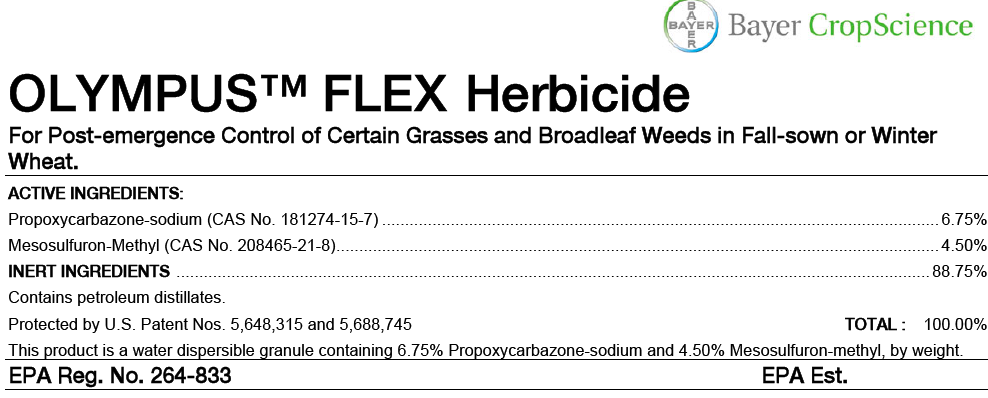 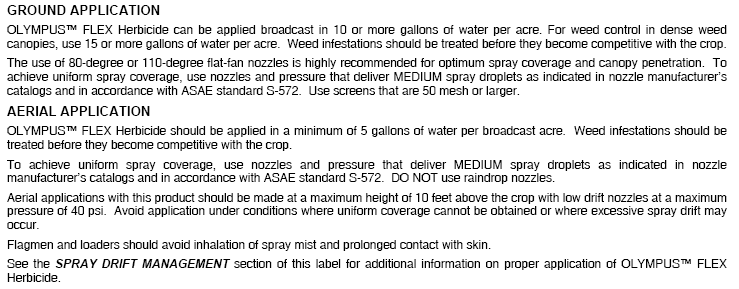 Page 4
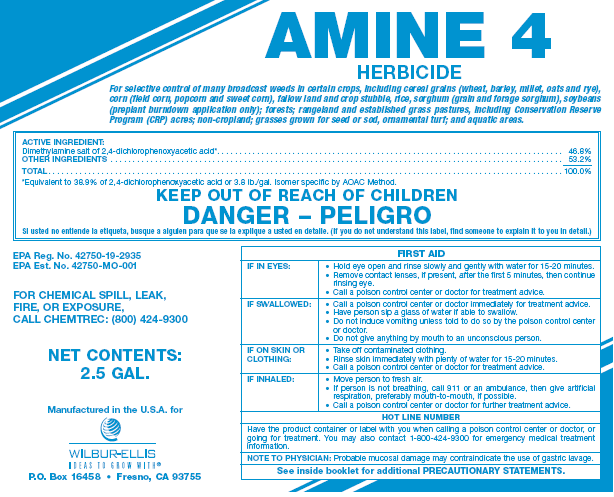 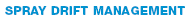 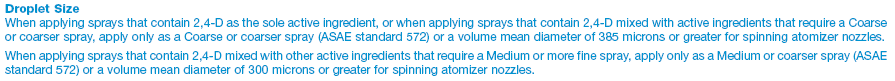 Page 6
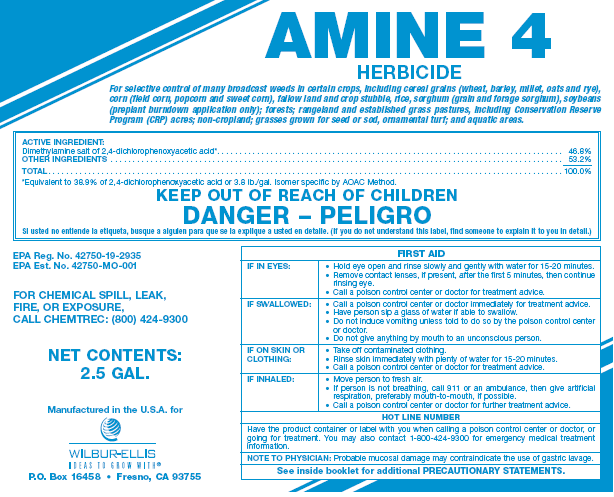 - Sole ingredient is 2,4-D:  Generate COARSE or COARSER spray droplets (ASABE S-572) 
 - When mixed with other actives that require a medium or fine spray apply as MEDIUM or COARSER spray.
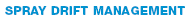 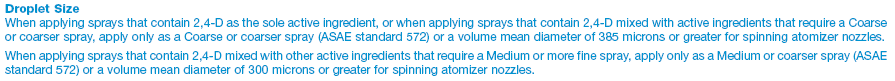 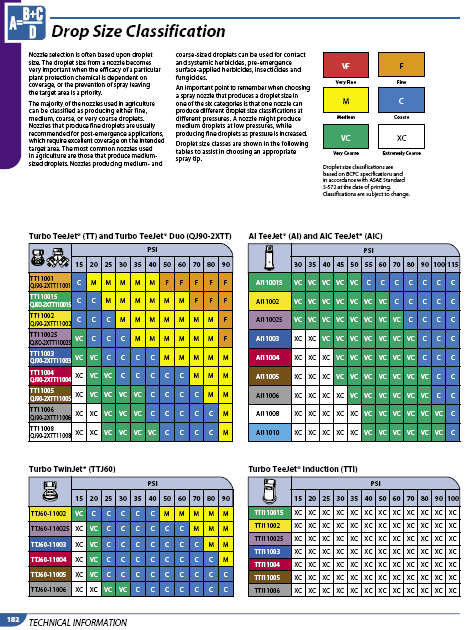 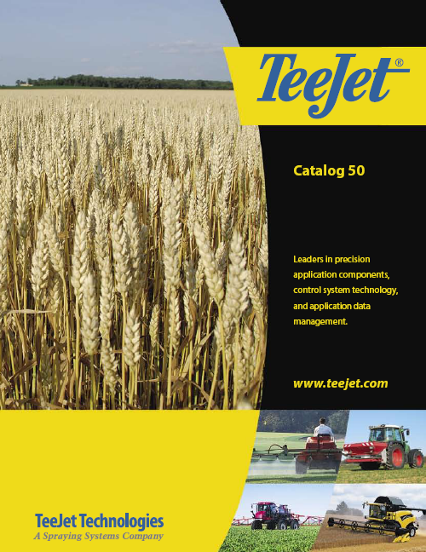 See Page 182, TeeJet Catalog 50A
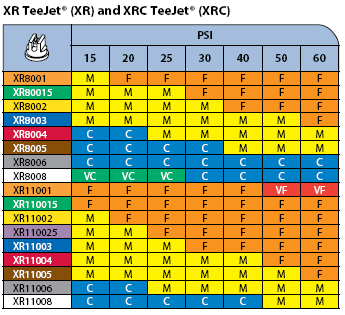 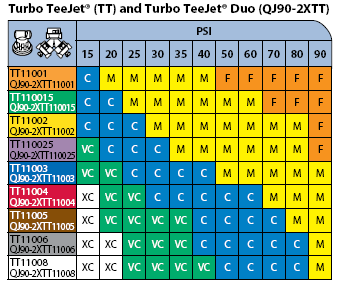 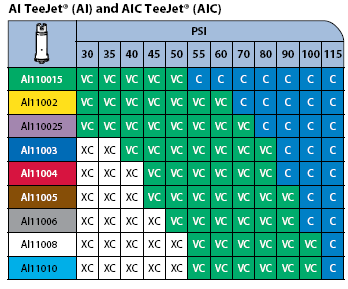 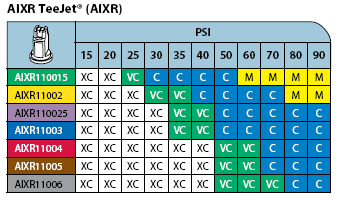 Selecting The Proper Nozzle
Page 9, 12, 14, 15
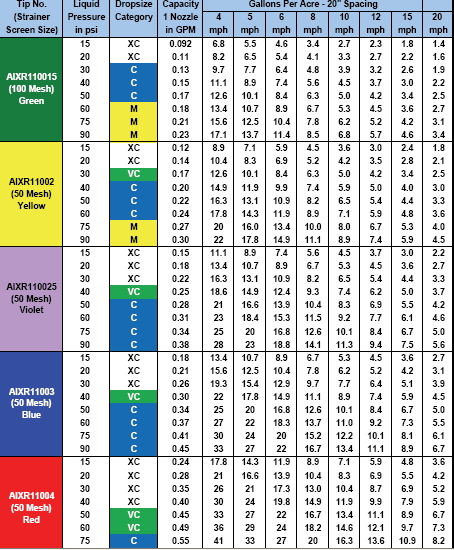 Calculate GPM (formula)
Look under GPM column
Choose the size needed
Match pressure(psi) and Droplet Classification
Operate at given pressure and speed used in formula to achieve GPA and the desired droplet size
MEDIUM
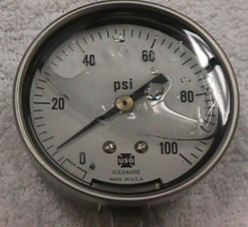 0.30 gpm
[Speaker Notes: Select the pressure to suit the nozzle type.  Bigger the orifice the lower the pressure.  Pressure gage is used to emphasize that the pressure should be monitored at the nozzle for the most accurate flow rate measurement.]
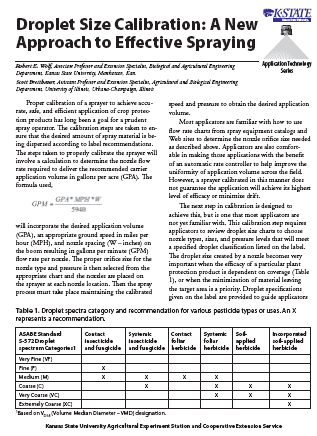 Fact Sheet: MF2869
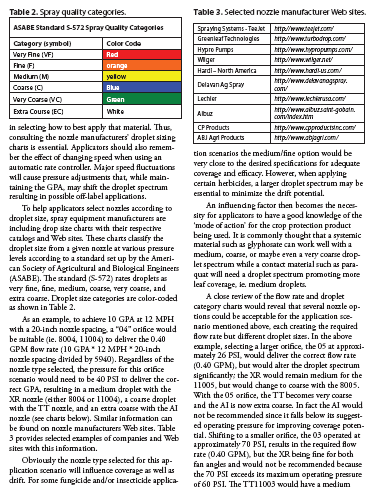 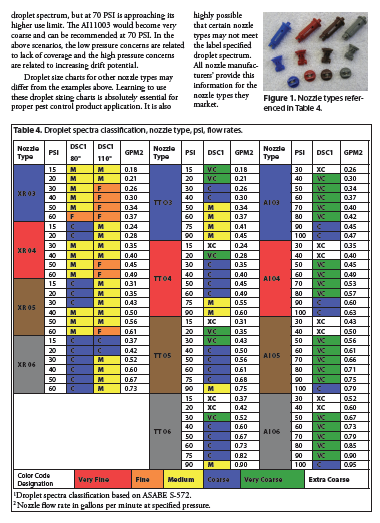 www.bae.ksu.edu/faculty/wolf
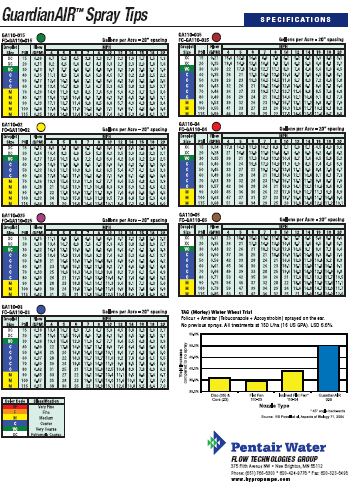 www.hypropumps.com
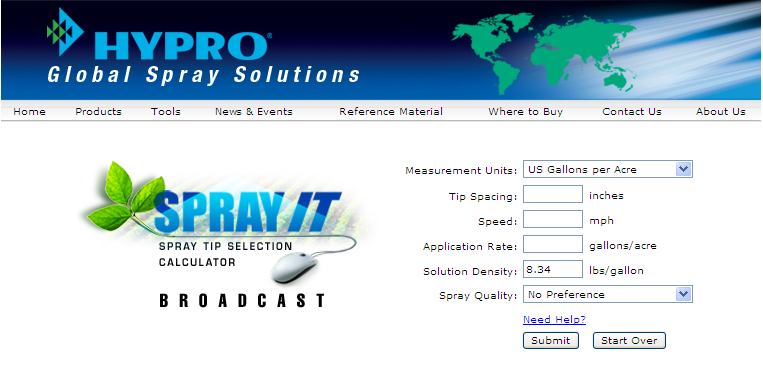 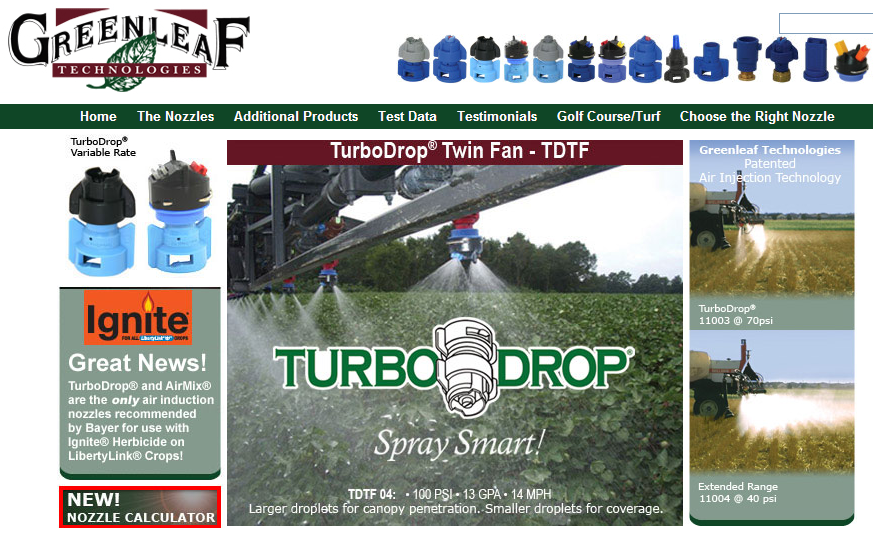 www.turbodrop.com
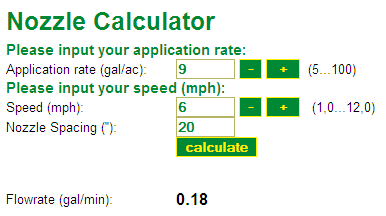 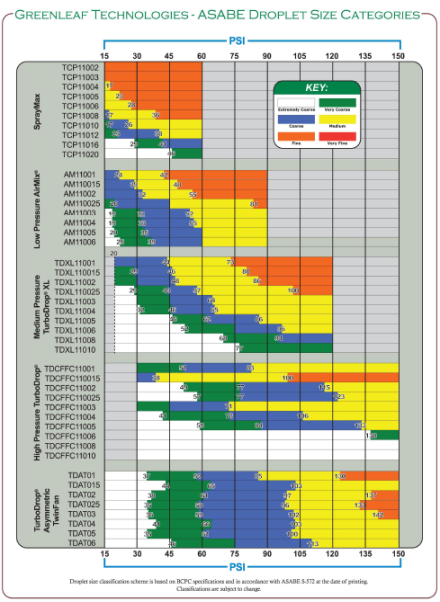 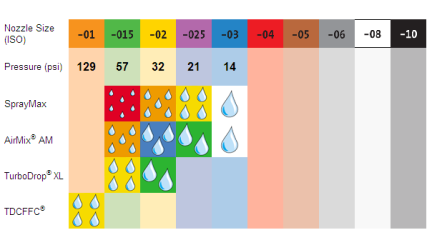 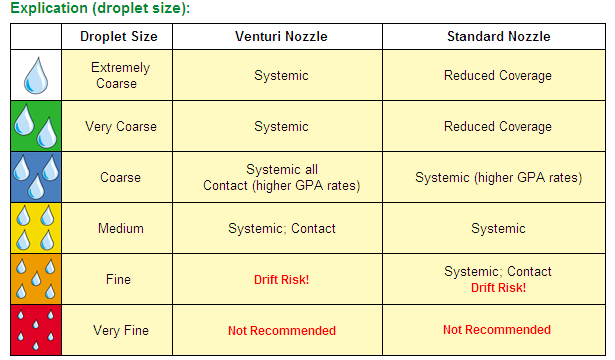 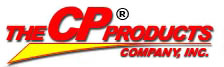 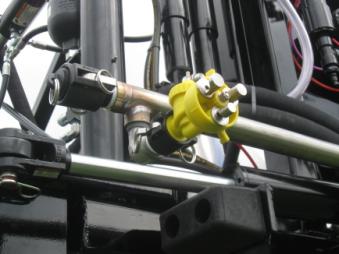 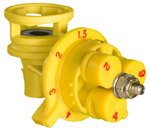 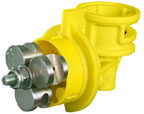 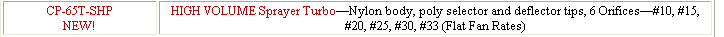 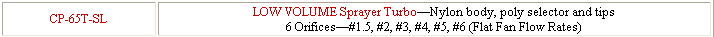 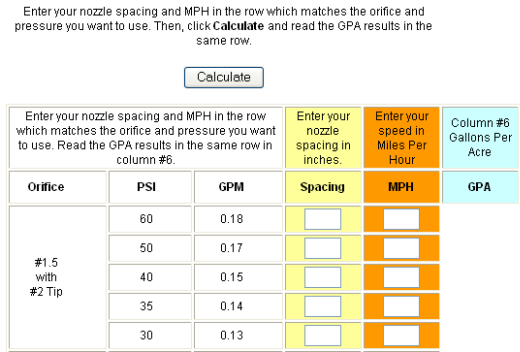 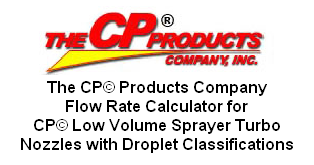 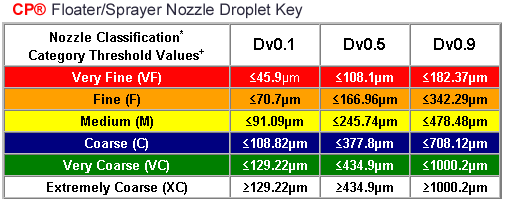 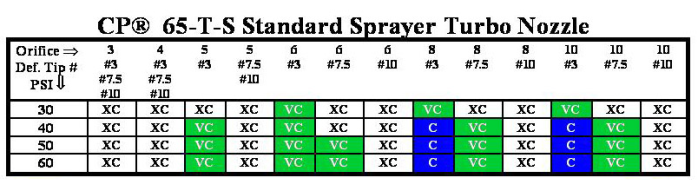 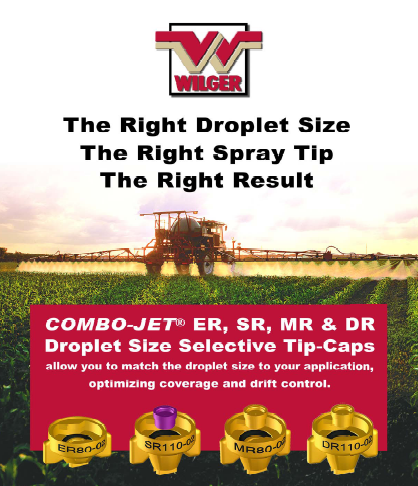 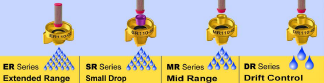 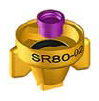 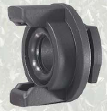 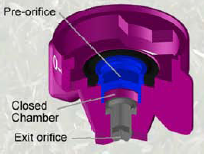 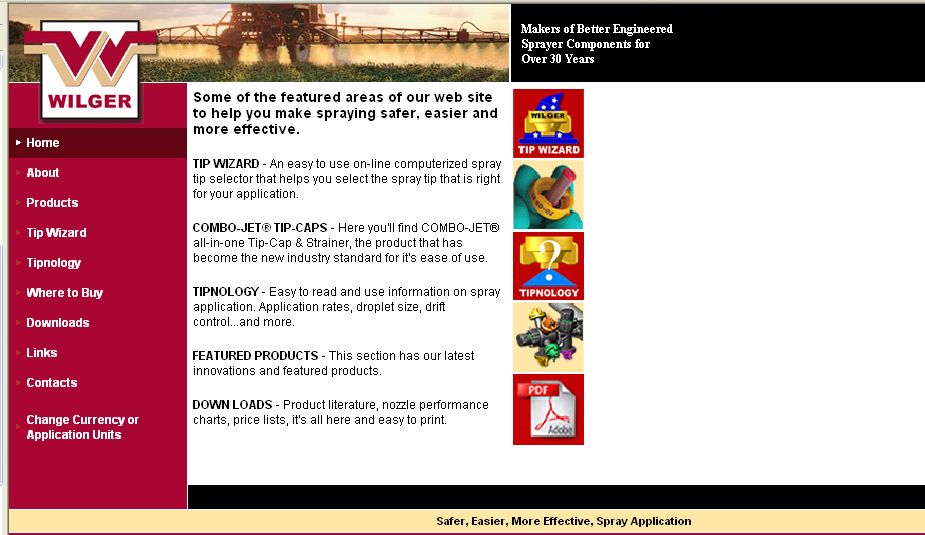 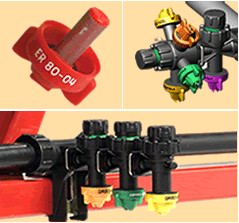 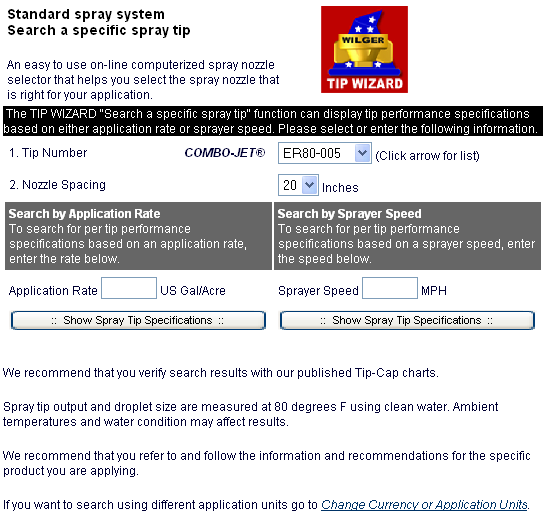 Boom Buster – Evergreen Products
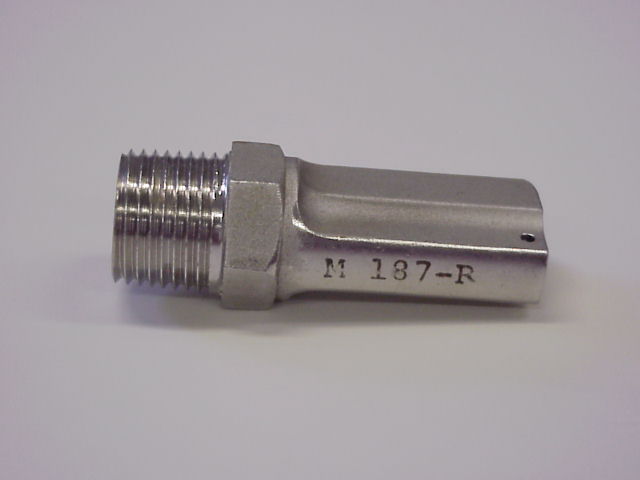 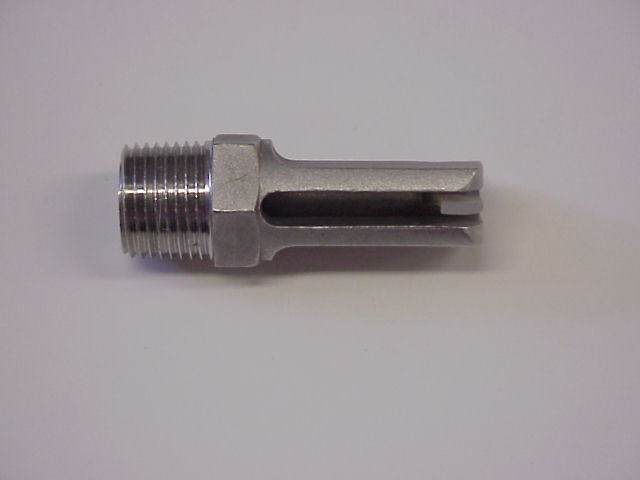 XP BoomJet			TeeJet
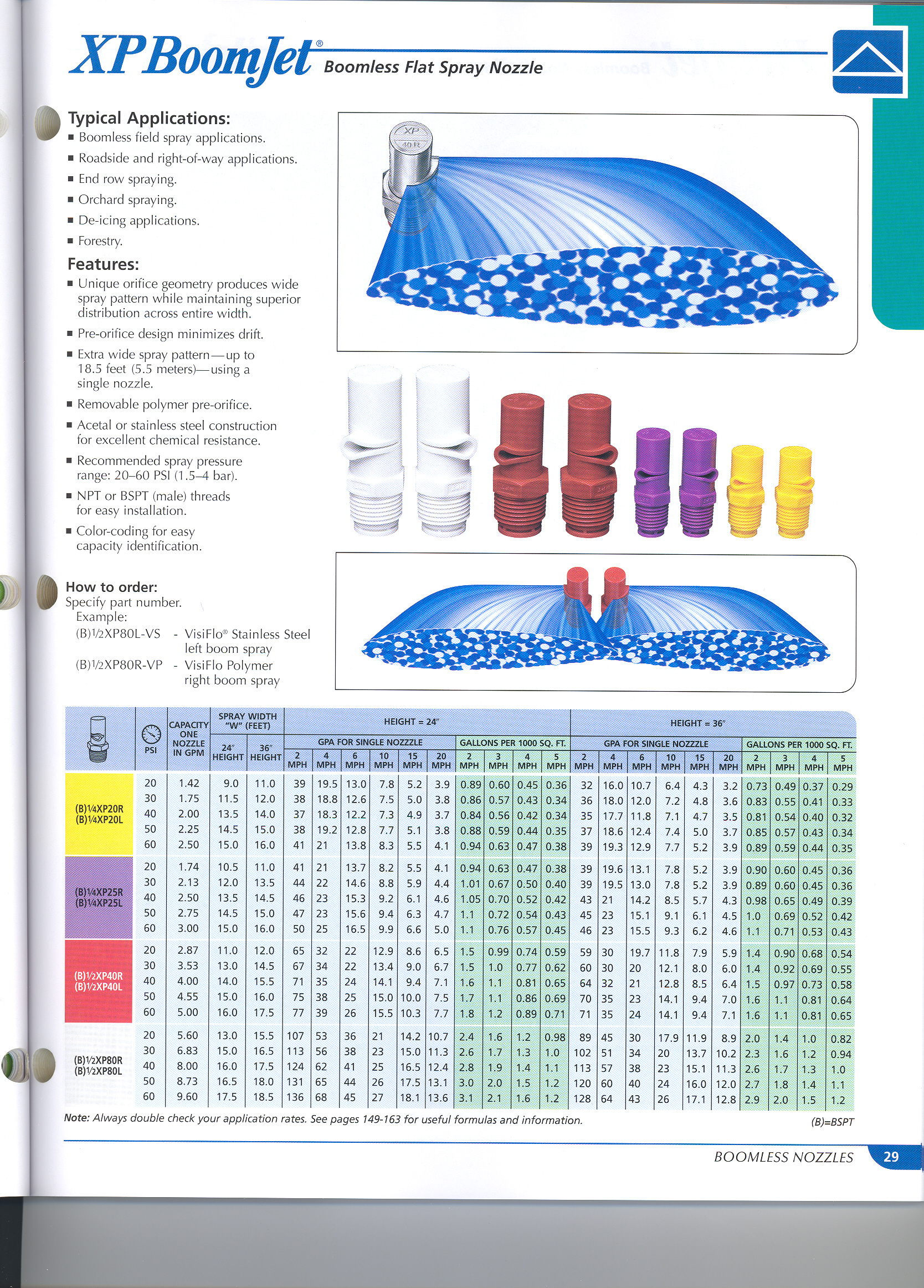 Boom Extender: Hypro
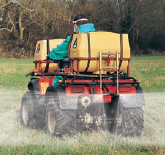 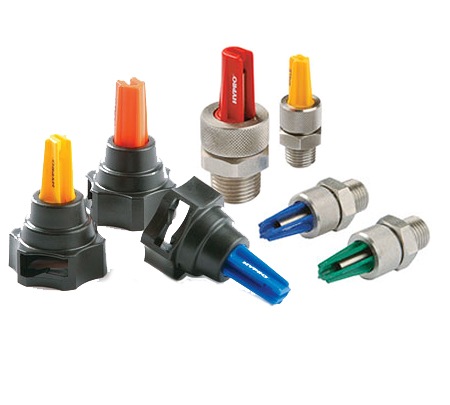 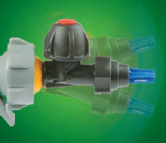 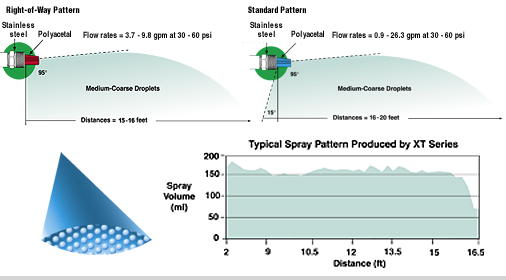 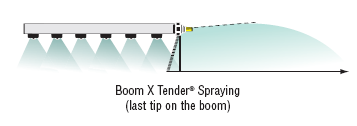 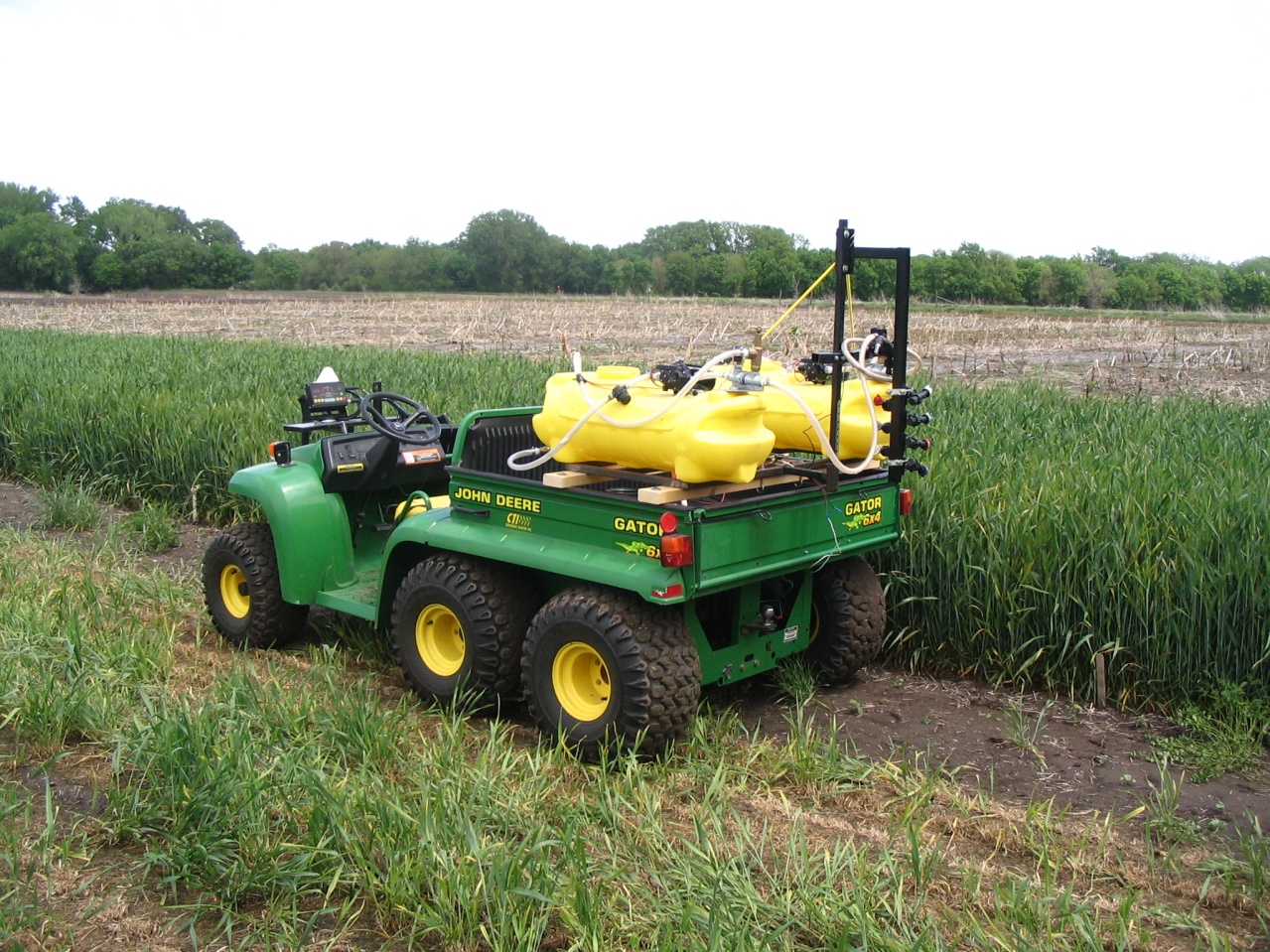 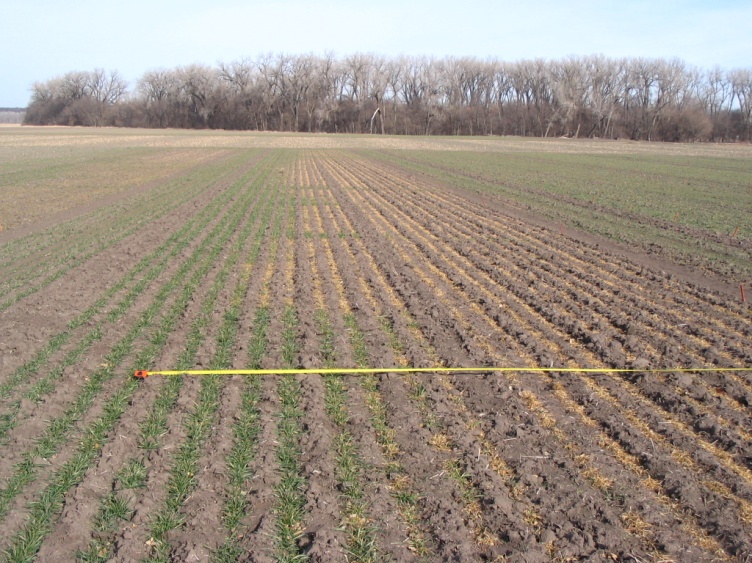 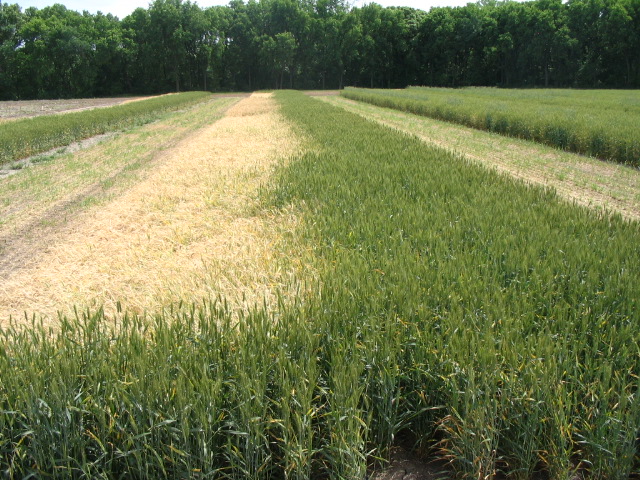 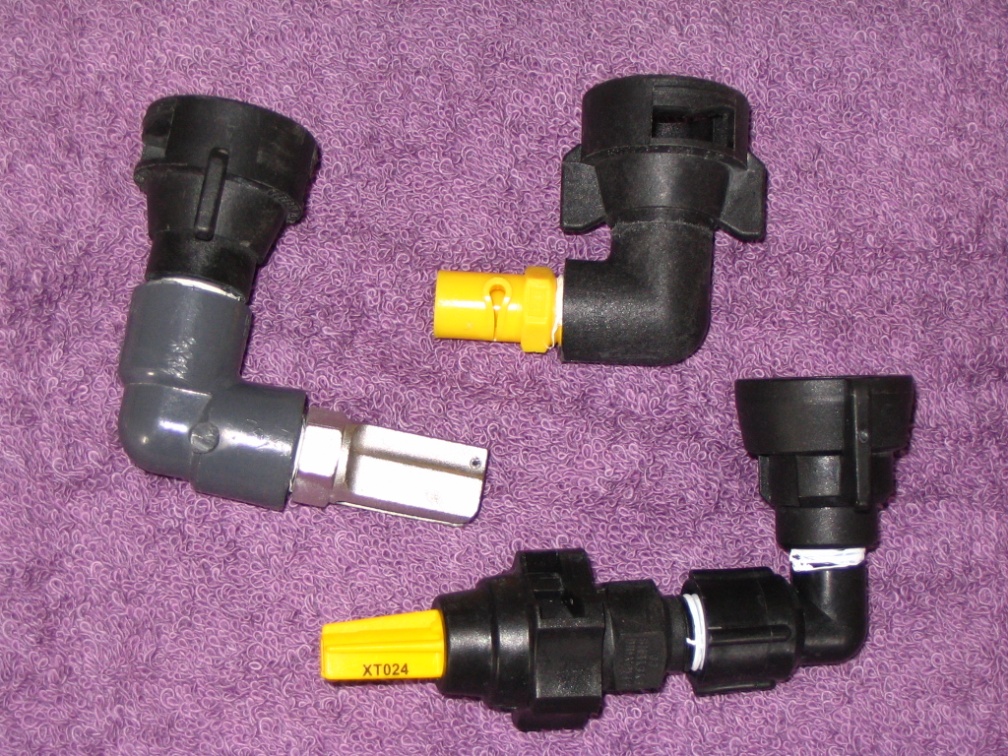 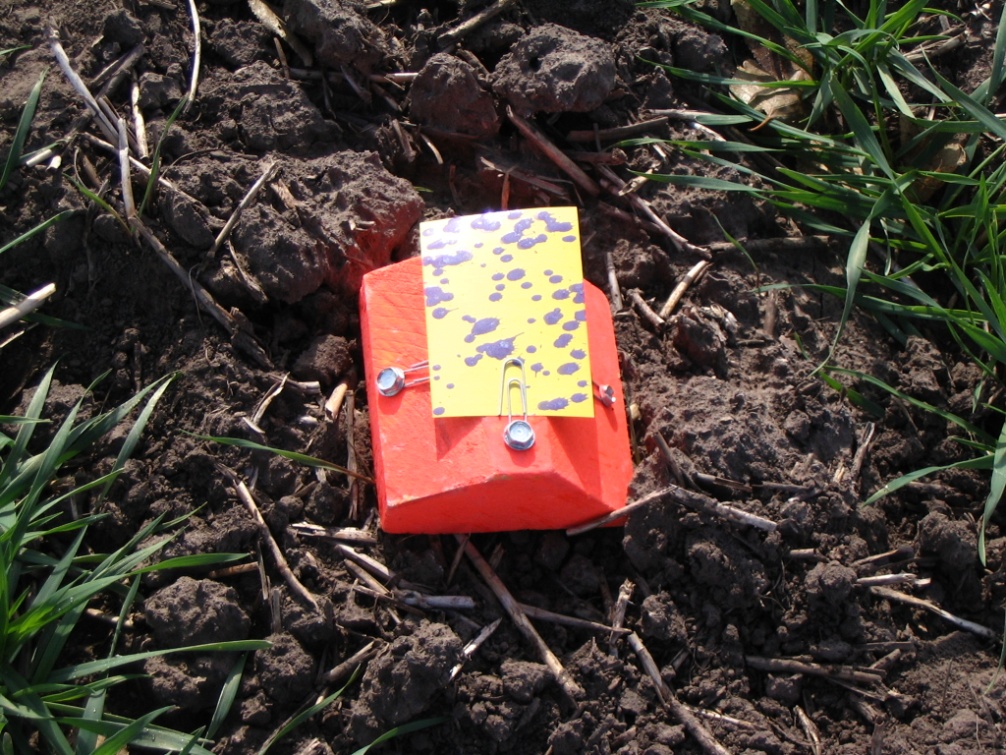 Total Drift Ranked:
water average
g
fg
ef
ef
cde
cde
de
bcd
abc
ab
a
a
a
Volume Median Diameter   (VMD)
% less than 210 Microns
15
29
23
14
26
19
14
22
10
29
15
17
51
35
22
13
30
37
36
45
40 psi                40 psi               40 psi                70 psi
Percent fines
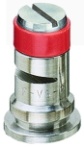 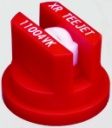 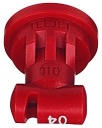 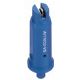 Bob Klein, U of Nebraska
Disclaimer:
Brand names appearing in this presentation are for identification and illustration purposes only.
No endorsement is intended, nor is criticism implied of similar products not mentioned.
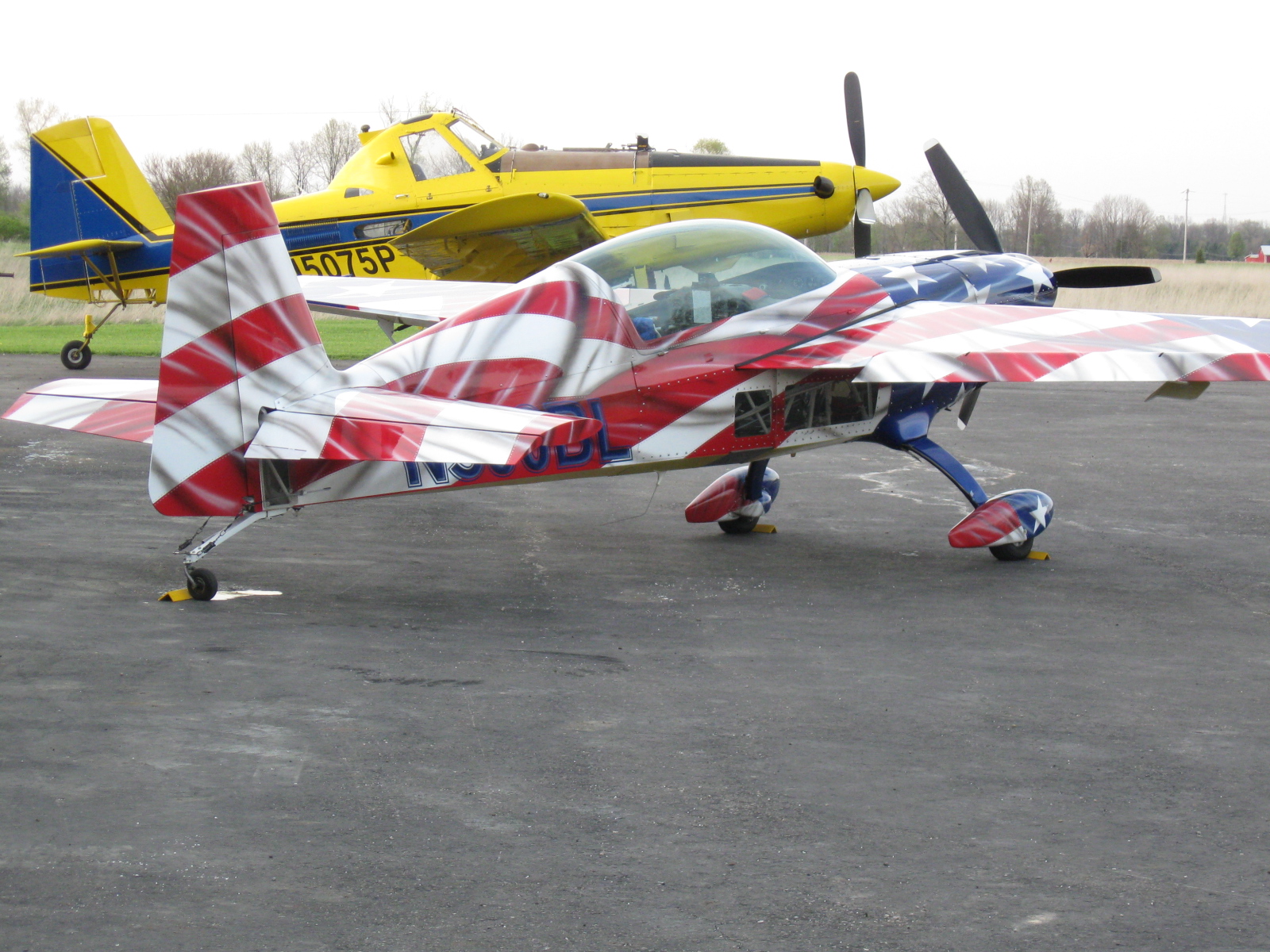 rewolf@ksu.edu
For more information contact:
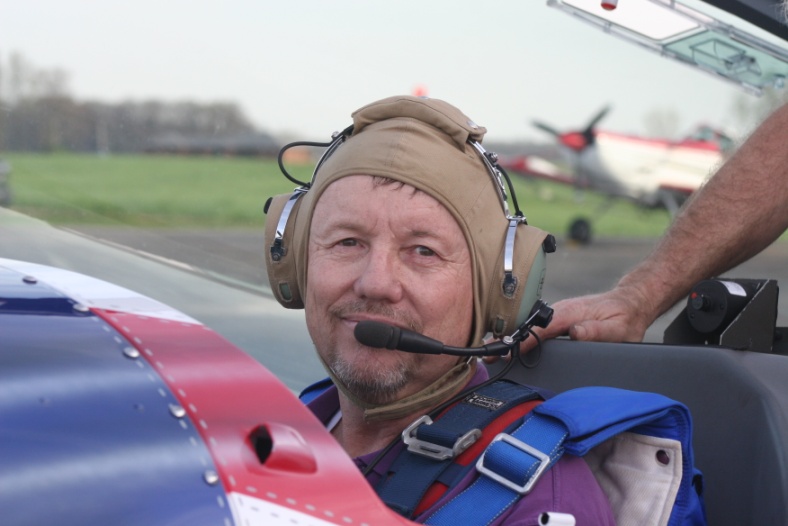 Thanks!
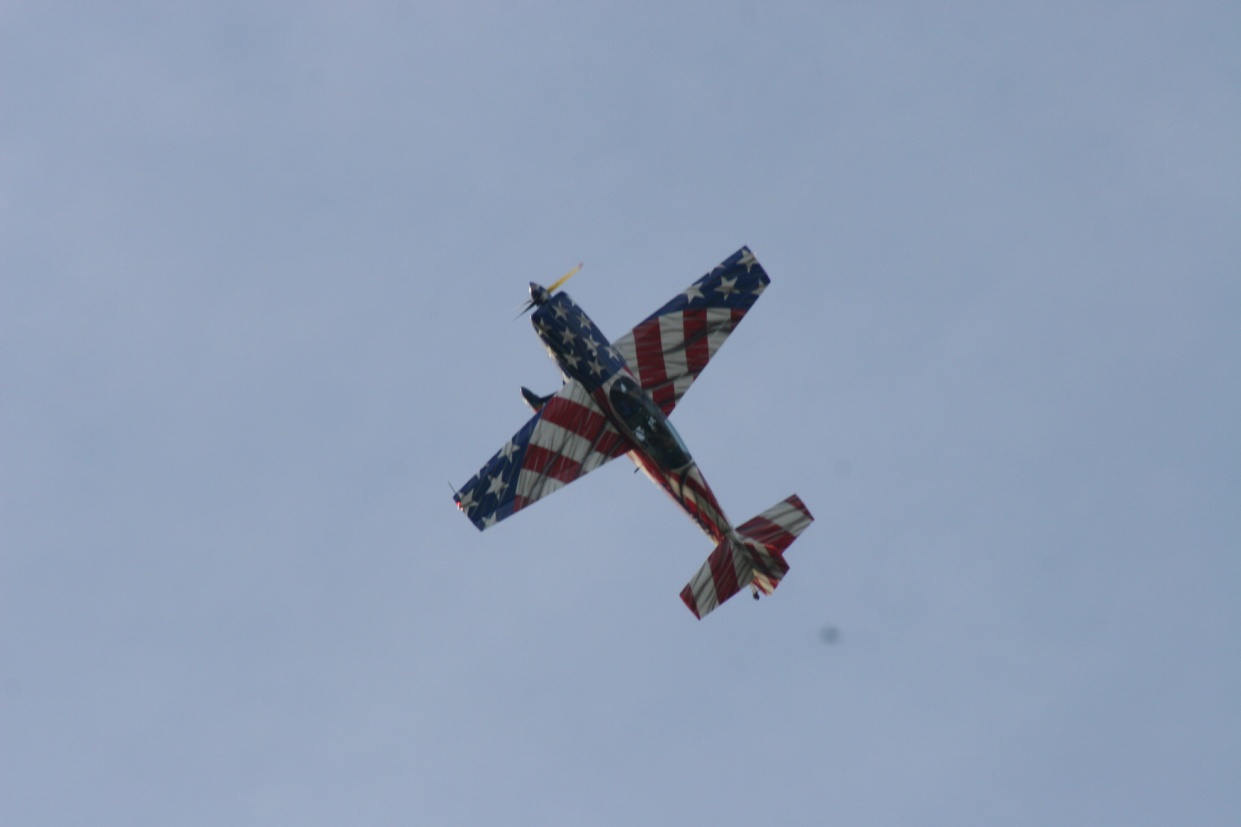 www.bae.ksu.edu/faculty/wolf/